А4. определите автора и название картины
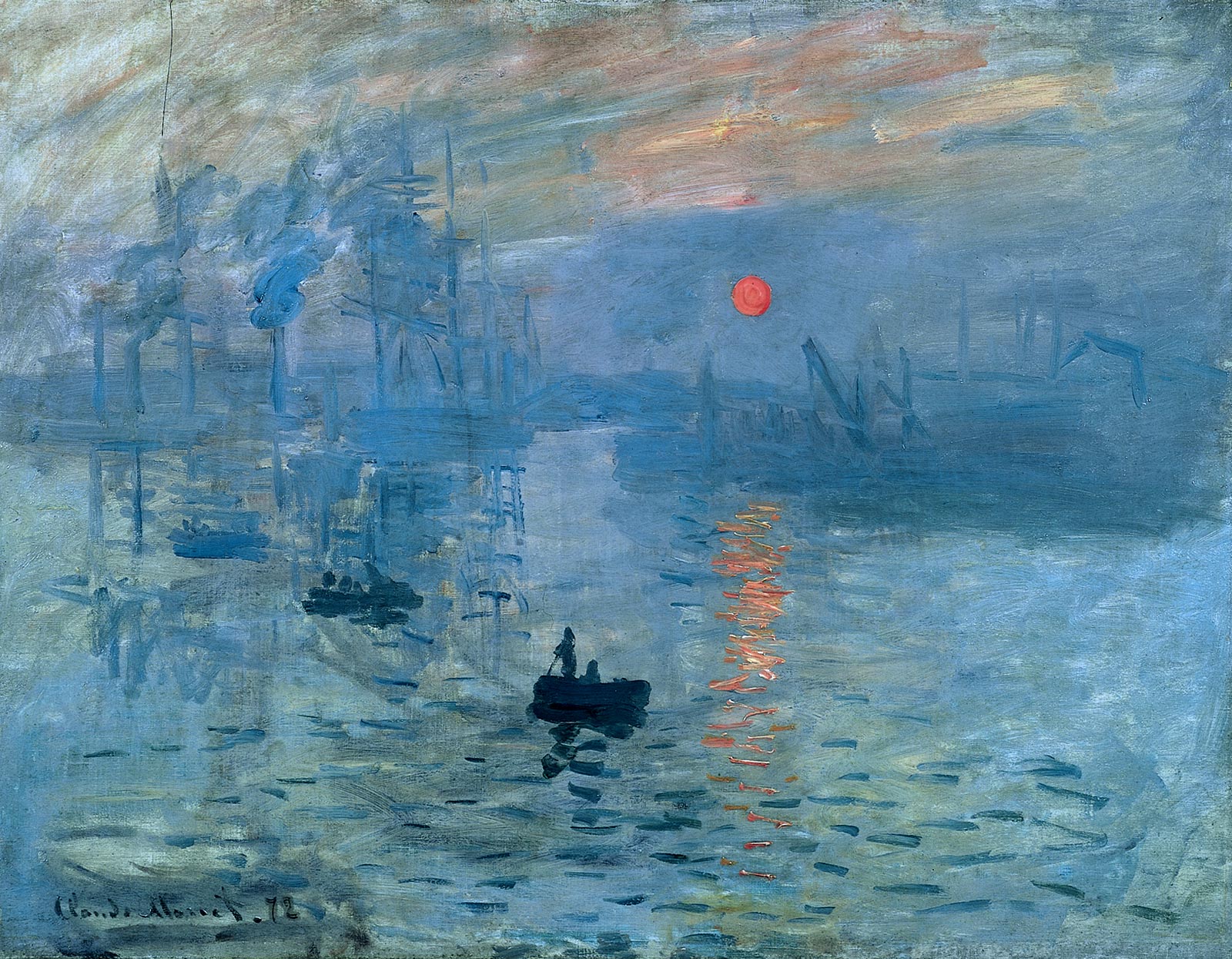 Слайд №1
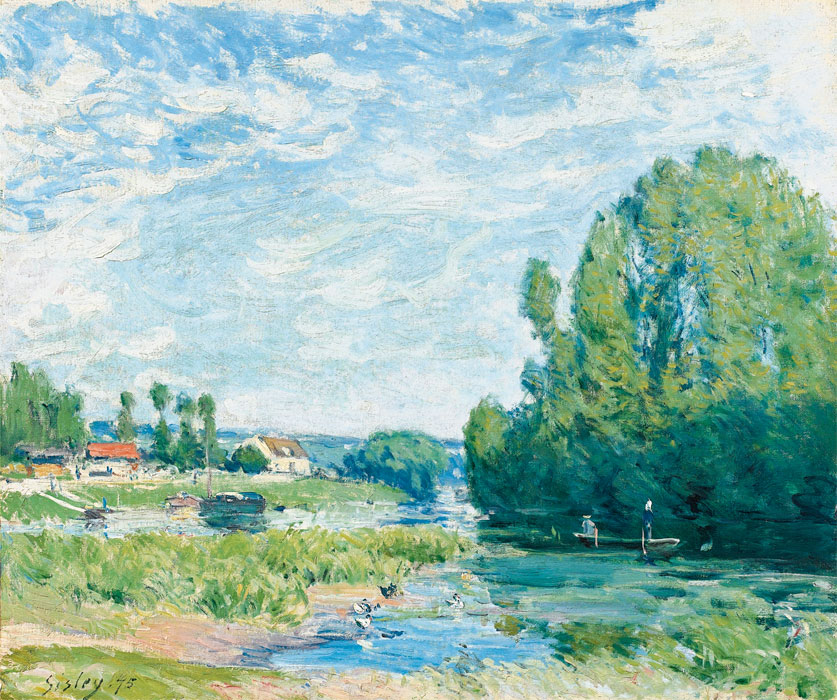 Слайд №2
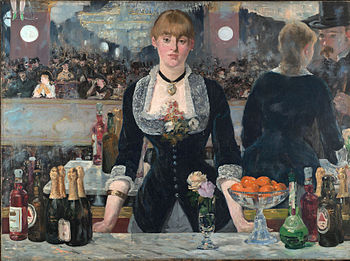 Слайд №3
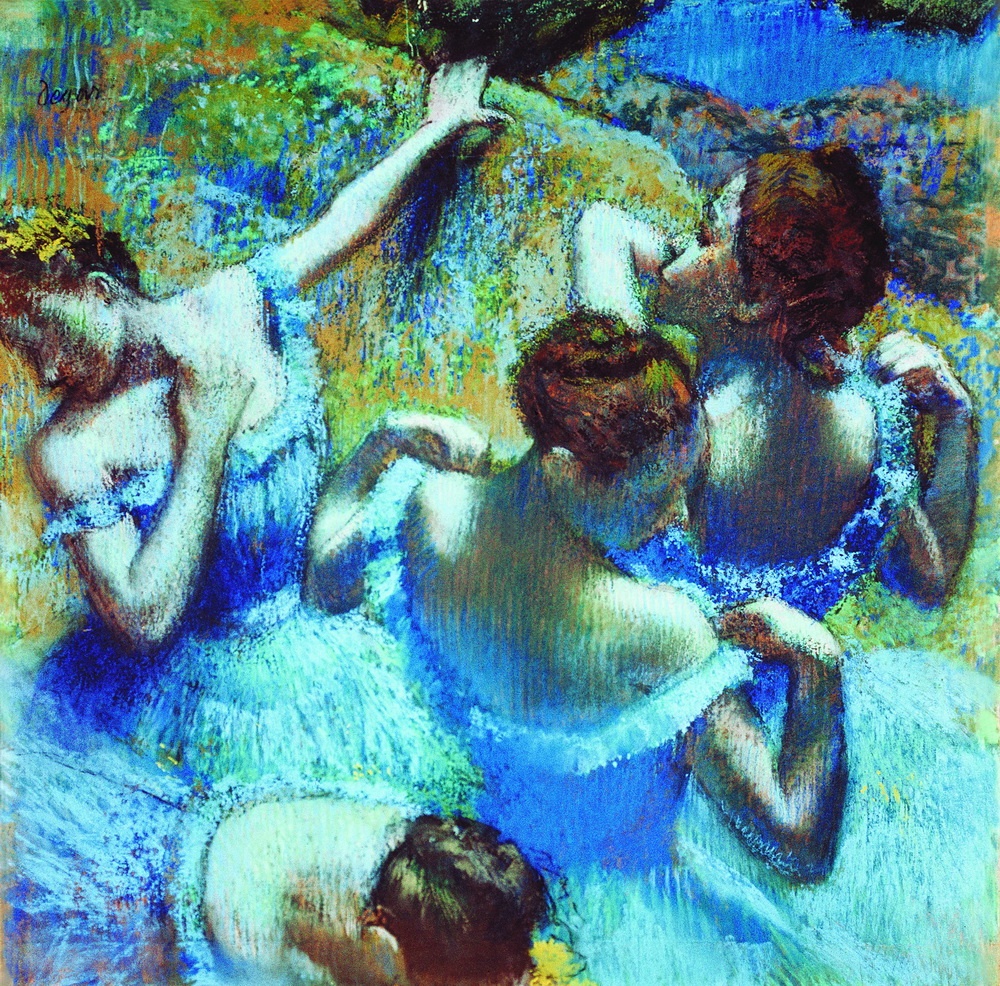 Слайд №4
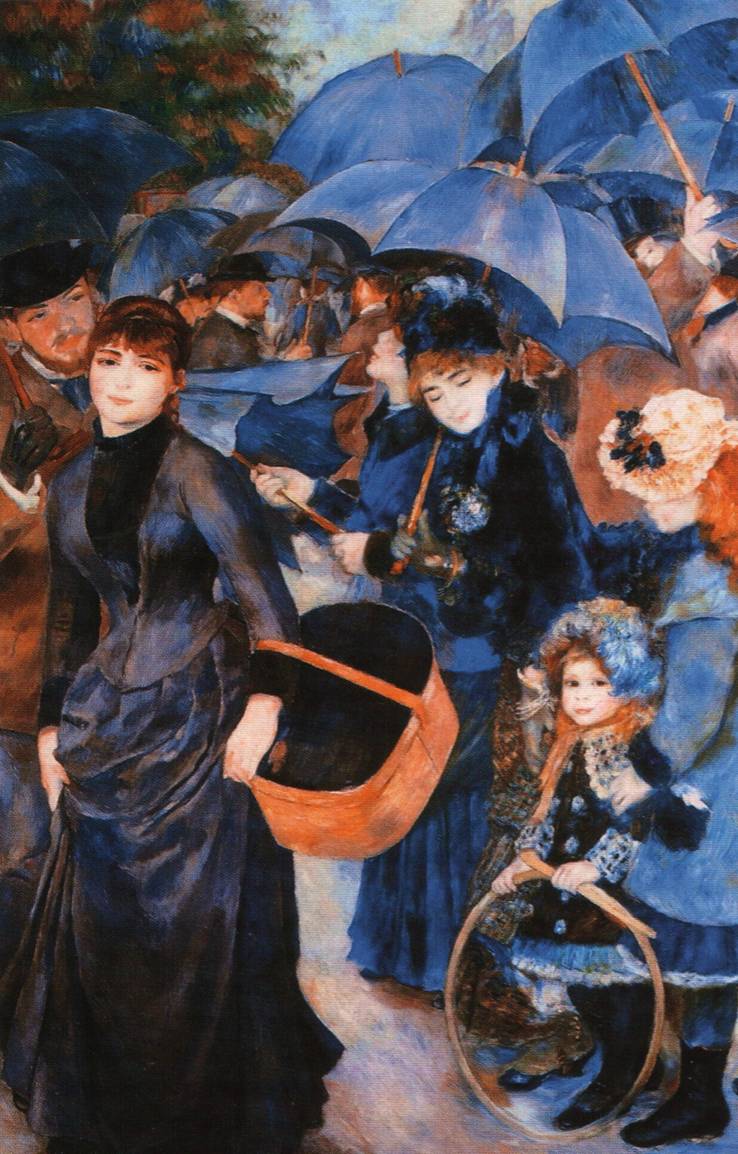 Слайд №5